Режим дня школьника
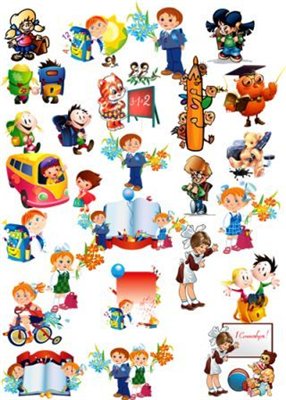 Автор:
Сигаева В. А.
Педагог-психолог
МАОУ «СОШ № 1 с УИОП»
Режим дня - это рациональное распределение времени на все виды деятельность 
и отдыха в течение суток. 
Основной его целью служит обеспечить высокую работоспособность на протяжении всего периода бодрствования. 
Строится режим на основе биологического ритма функционирования организма.
 Так, например, подъём работоспособности отмечается с 11 до 13 часов. 
Второй подъём в 16-18 часов более низкой интенсивности и продолжительности. 
Дети легко привыкают к распорядку дня в школе, поэтому и дома следует составить такое же расписание для ребёнка.
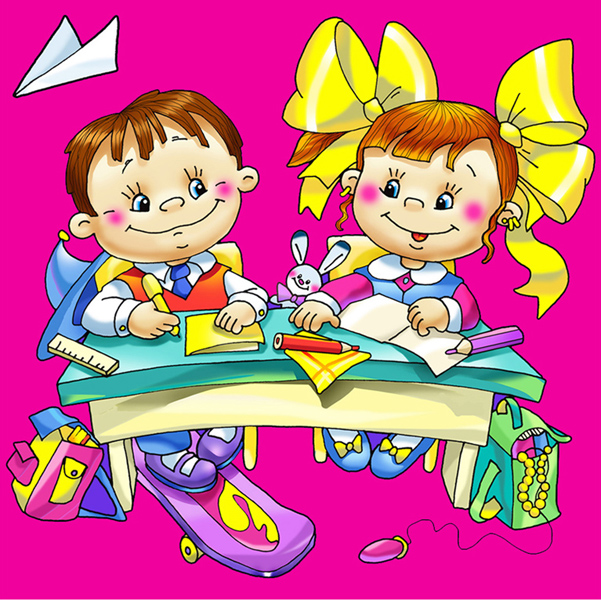 Прежде всего необходимо  организовать  очередность различных видов деятельности и свободного времени. От распорядка дня зависит не только настроение ребенка, но и здоровье в целом. При хроническом переутомлении, тормозится  рост и развитие ребенка,  ухудшается состояние  здоровья школьника. При соблюдении режима ребенок   становится физически активней, проходит успешнее обучение в школе.
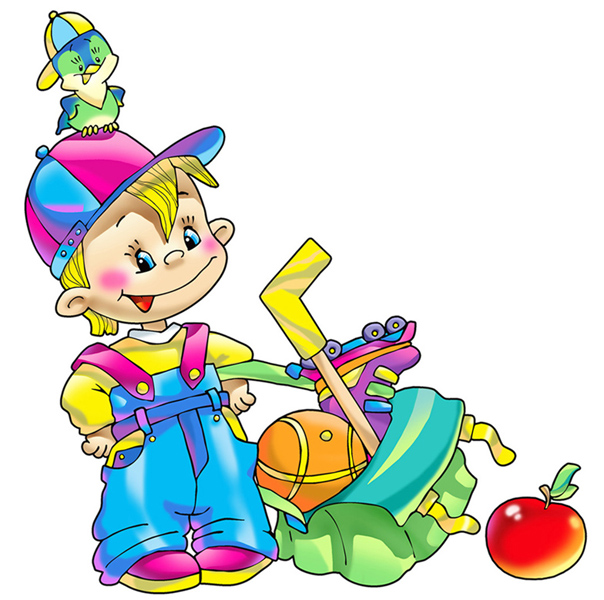 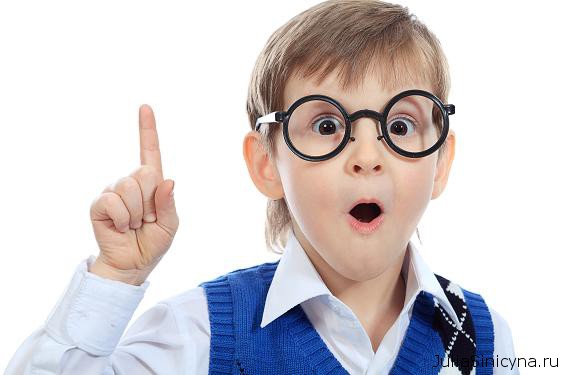 Полноценный сон 
даёт возможность  легче воспринимать  информацию на уроках, повышается работоспособность. 
Важно правильно организовать выполнение школьником домашних заданий.  
Благоприятное время для приготовления уроков — 15-16 часов.  
Для восстановления работоспособности   через каждые 30 минут необходим перерыв.  Рекомендуется  готовить уроки с легких  заданий и  переходить к наиболее трудным.
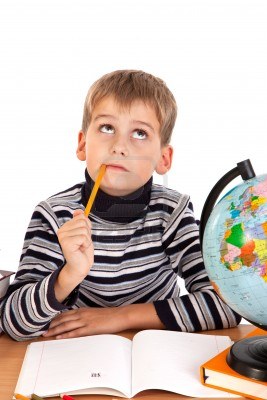 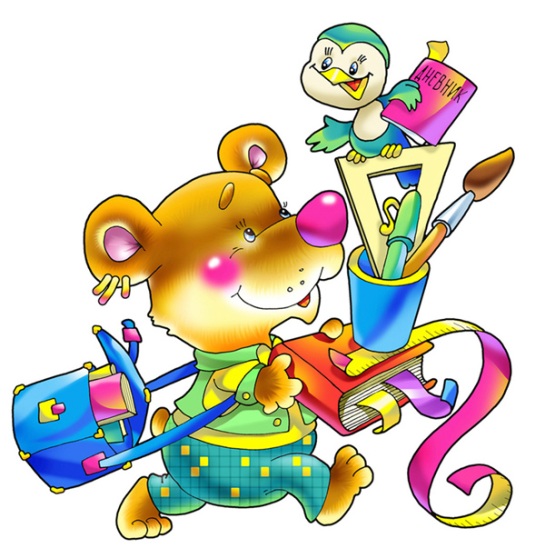 Первоклассникам зачастую не хватает двигательной и физической нагрузки, что приводит к утомляемости. Поэтому в распорядке дня у школьника обязательно должны присутствовать утренняя гимнастика и физические разминки  во время выполнения  домашних заданий. 
На приготовление домашних уроков 
в режиме дня школьников 
младших классов нужно отвести 1,5—2 часа, школьникам 4-7 классов  2—3 часа, 
старших классов 3—4 часа.
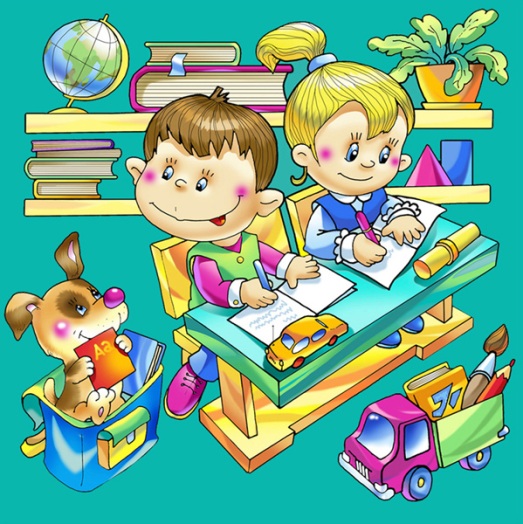 Младшим школьникам  настоятельно рекомендуется ограничить просмотр телевизора до  45 минут в день. Телевизор желательно смотреть сидя,  на расстоянии от 2 до 5 м от экрана. Нежелательно выполнять домашние занятия перед сном. Вечерние часы  обязательно должны быть  свободными и посвящены отдыху.
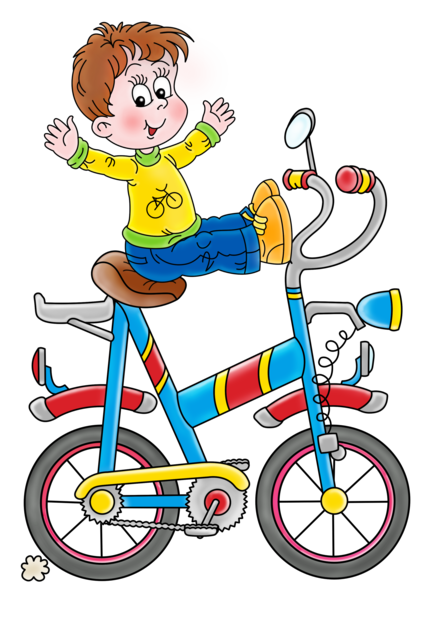 При соблюдении  режима дня  центральная  нервная система  вырабатывает полезные привычки, которые значительно  облегчают переход от одного вида деятельности к другому. 
Вот, почему необходимо строго придерживаться определенного времени подъема и отхода ко сну,  приема  пищи, выполнения  домашних заданий.
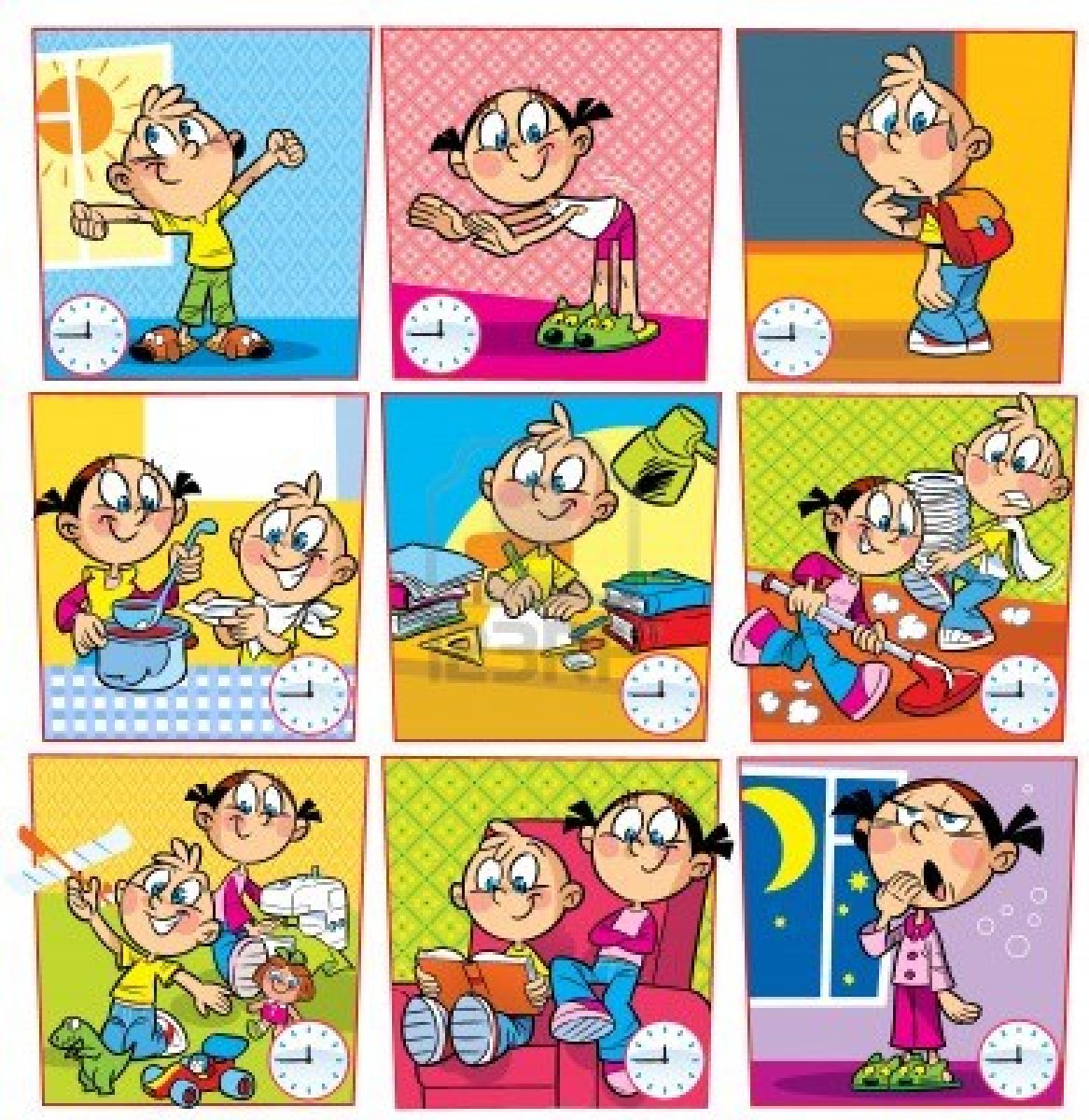 СПАСИБО ЗА ВНИМАНИЕ